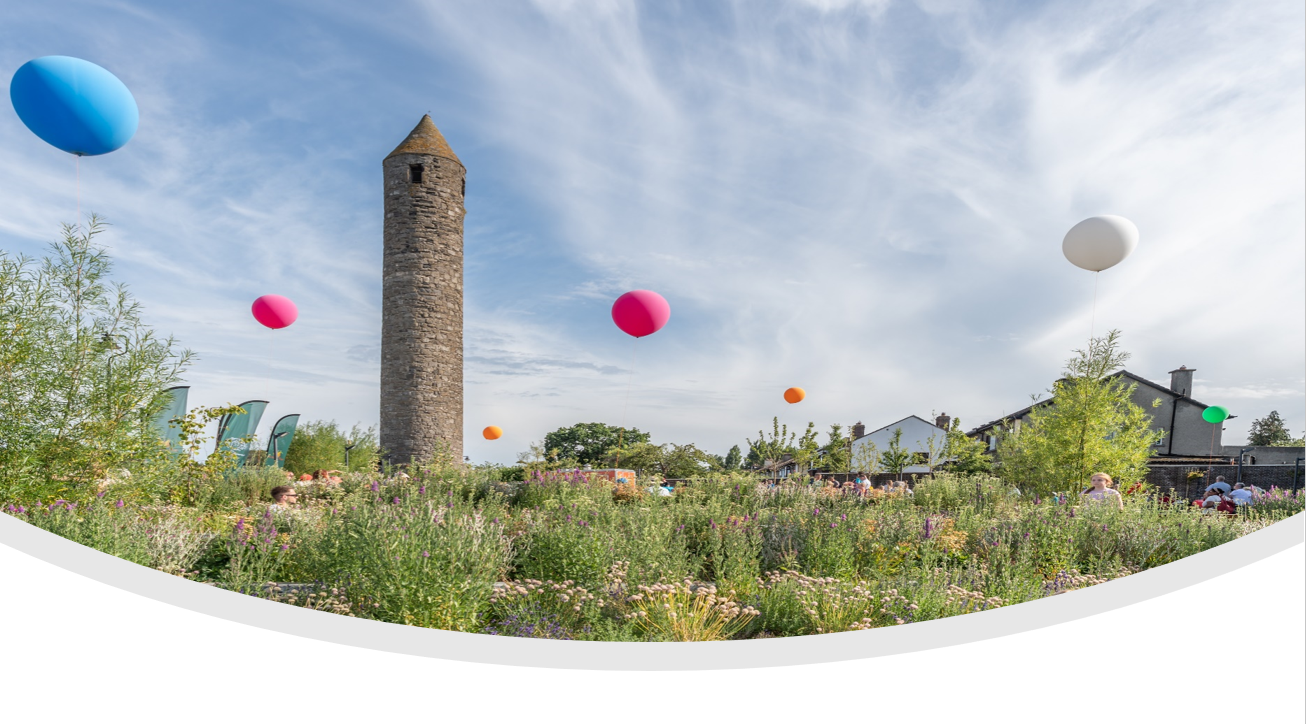 LUPT 
SPC Meeting February 2024
Development Plan 
Core Strategy Annual Monitoring Report
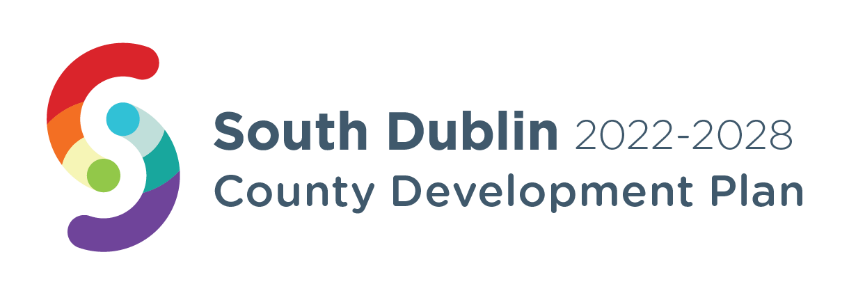 Development Plan Guidelines and the Annual Report
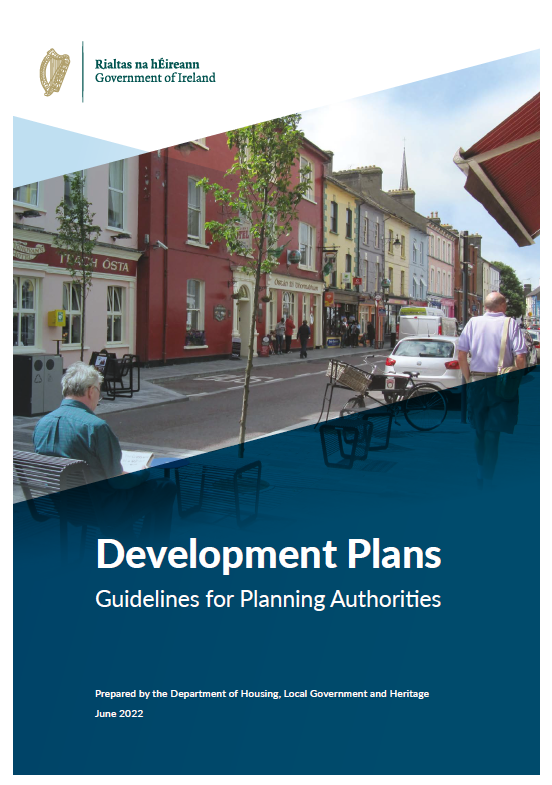 To assess the success with which the development plan is being implemented, the guidelines state that planning authorities will need to establish a frequent, reliable and ongoing monitoring system for their development plan as a permanent function.

The monitoring task of the planning authority for its development plan comprises of two strategic monitoring elements:
(a) Core Strategy Monitoring (Annual)
(b) Plan Objectives Monitoring (including SEA Monitoring)

This presentation relates to Part A the Core Strategy Annual Monitoring Report. 

The Development Plan Guidelines specifically set out that the Core Strategy Monitoring Report should be carried out Annually and sets out specific indicators which have formed the structure of this presentation.
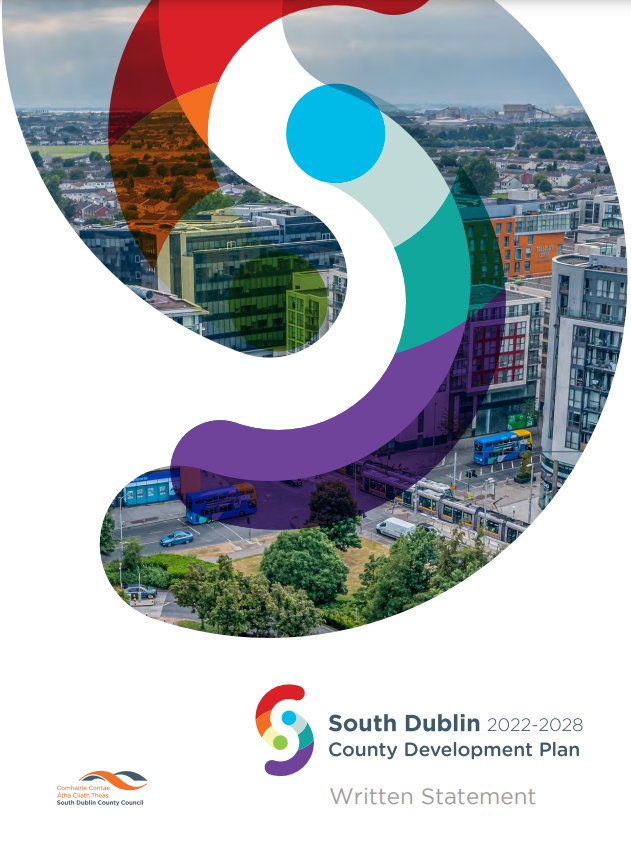 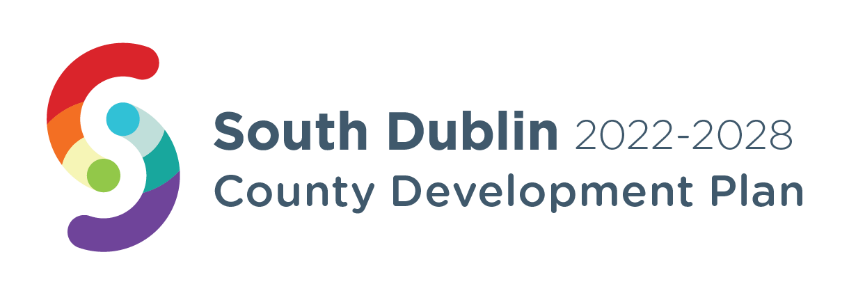 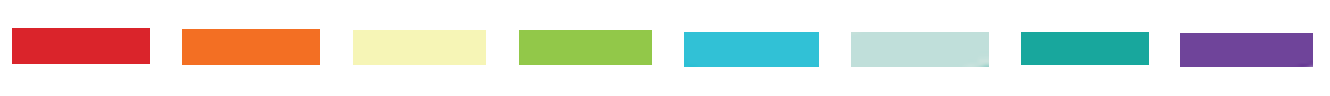 Presentation Structure
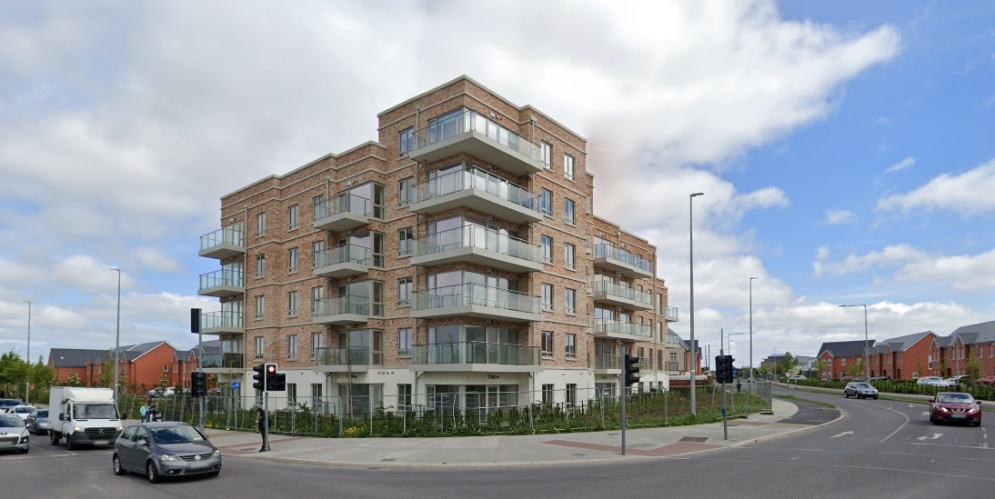 Part 1 Residential Monitoring
1.1 New home completions
1.2 New home completions per NPO 3
1.3 Planning permissions granted for residential development with:
1.4 Social and Affordable Housing Supply Pipeline during the plan period
1.5 The breakdown by relevant rural area type of rural housing:

Part 2 Commercial Monitoring
2.1 Developed and occupied commercial floorspace
2.2 Planning permissions for business/employment

Part 3 Settlement Consolidation Sites
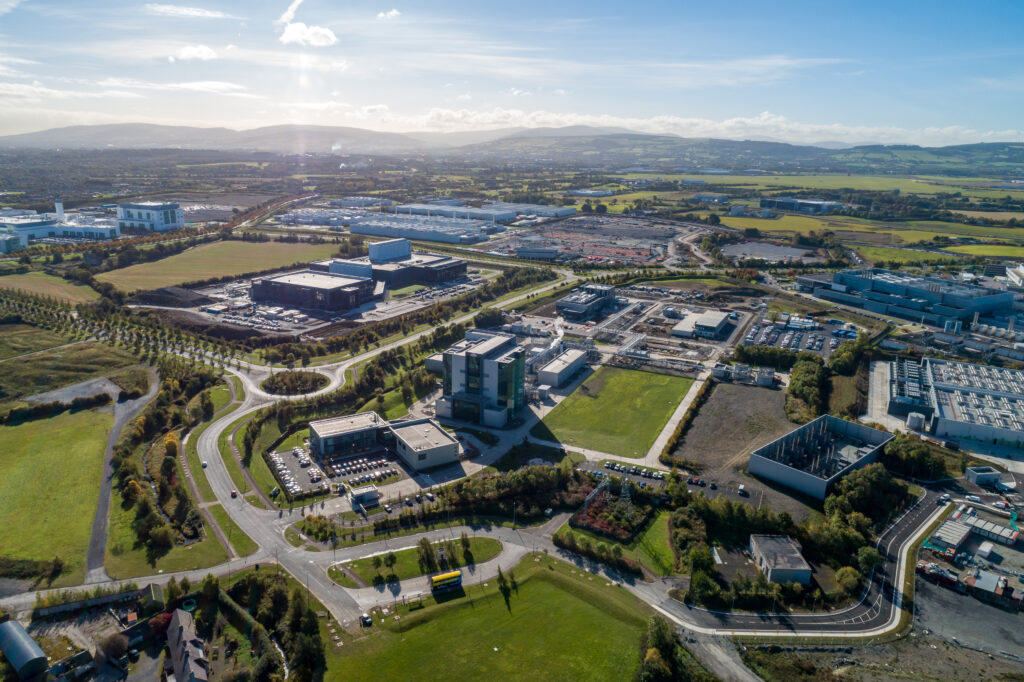 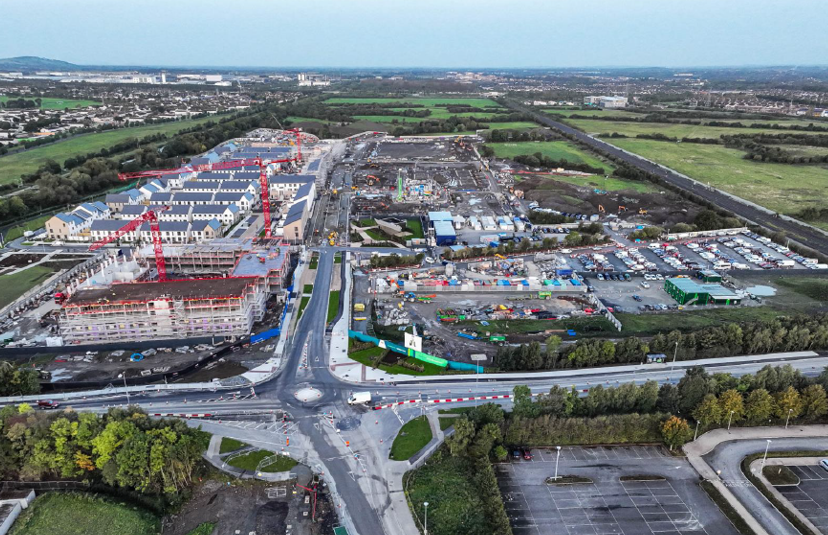 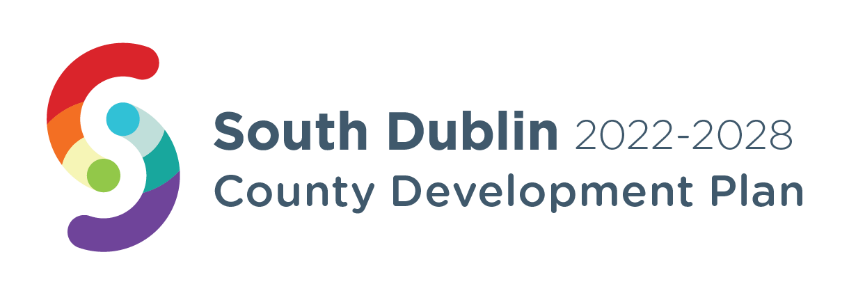 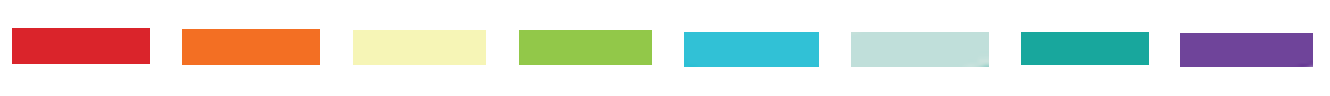 Part 1 Residential Monitoring
1.1 The Development Plan was adopted in June 2022 and came into effect in August 2022. Combining both private and public housing delivery for the period end of Q2 2022 to the end of Q2 2023 a total of 2,245 units were delivered across the County during this period. 
The County Development Plan Core Strategy set out an overall target of delivering 15,576 units over the plan period. Overall unit delivery within year 1 of the plan equates to 14% of the target set out in the plan as set out in the Table below.
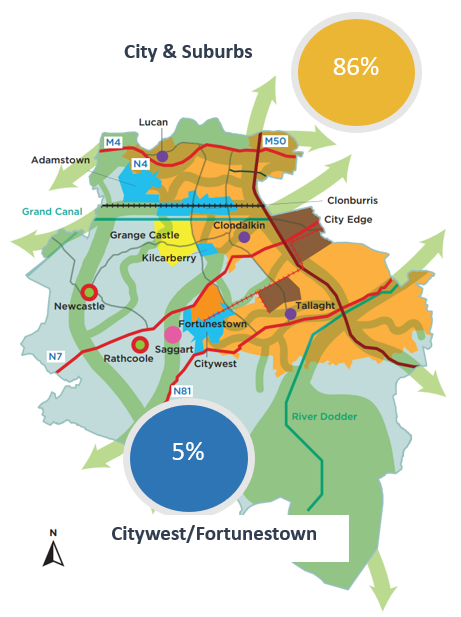 1.2 It is an objective of NPO3 of the National Planning Framework to deliver at least 50% of all new homes in Dublin City and Suburbs within the existing built-up footprint.
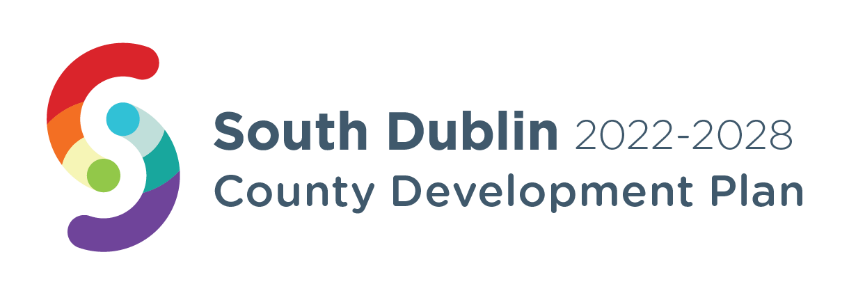 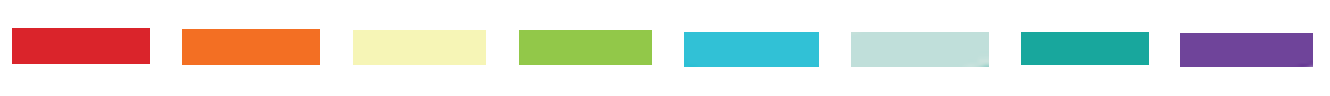 Part 1 Residential Monitoring
4530Units
1.3 Planning Permissions Granted for residential development during the first year of the plan:
44%
56%
SDCC House Count Data indicates the following:
Apartments
Housing Units
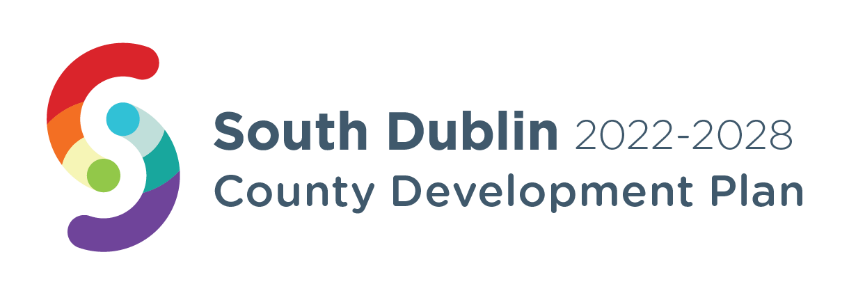 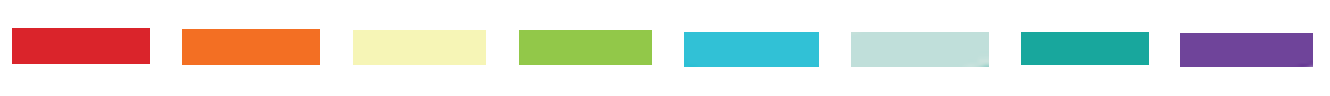 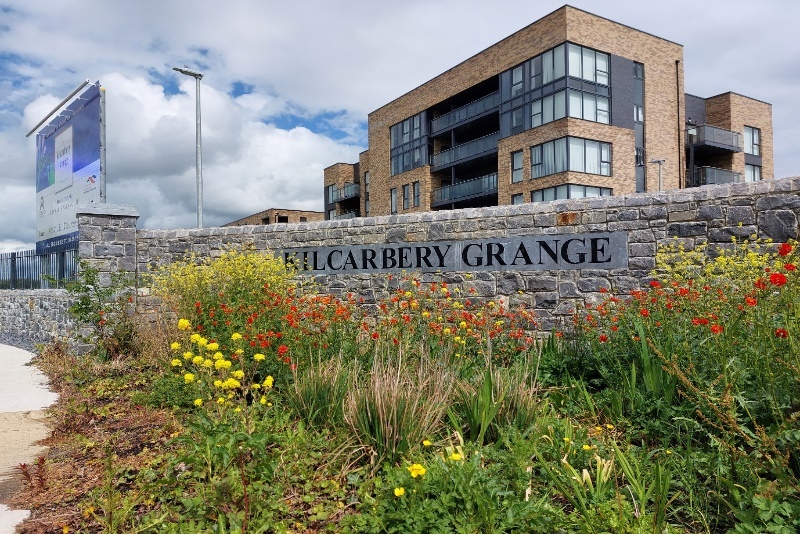 Part 1 Residential Monitoring
1.4 Social and Affordable Housing Supply Pipeline during the plan period
In addition to the above private housing developments there are a number of Social and Affordable Housing Developments which have been permitted through the Part 8 process and which are either under construction or at detailed design/preliminary construction stage.
61%
39%
Houses
Apartments
1.5 Rural Housing 
South Dublin County Council made decisions on 5 planning applications for rural dwellings during the period Q2 2022 to the end of Q2 2023. 1 planning application was granted planning permission and 5 were refused permission.
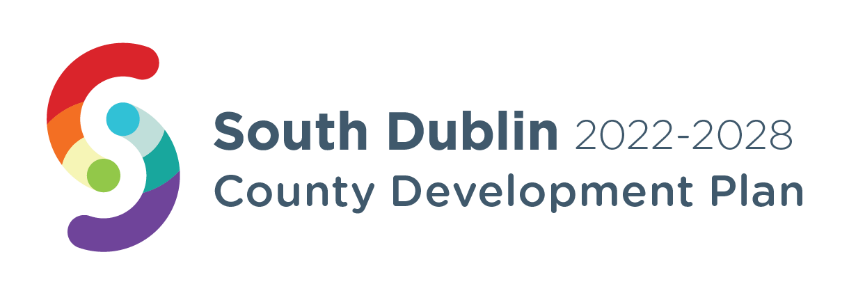 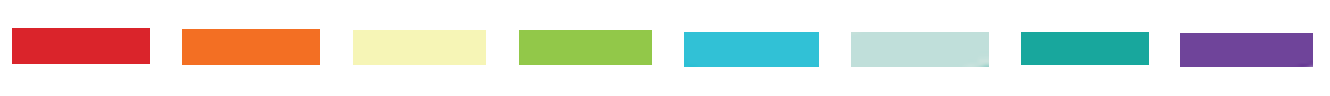 [Speaker Notes: Table  below sets out that there have been 421 Units permitted through the Part 8 process during the first year of the plan broken down into 183 Housing Units and 238 Apartments. In addition to these developments there are two sites which were previously permitted through the part 8 process which are due to commence works in 2024 totalling 109 Units (22 houses and 87 apartments), providing an overall potential pipeline of 530 social/affordable units with housing units making up 39% and Apartments making up 61% of this unit pipeline.]
38%
21%
19%
Retail Distribution
Logistics
Light Industry
Part 2 Commercial Monitoring
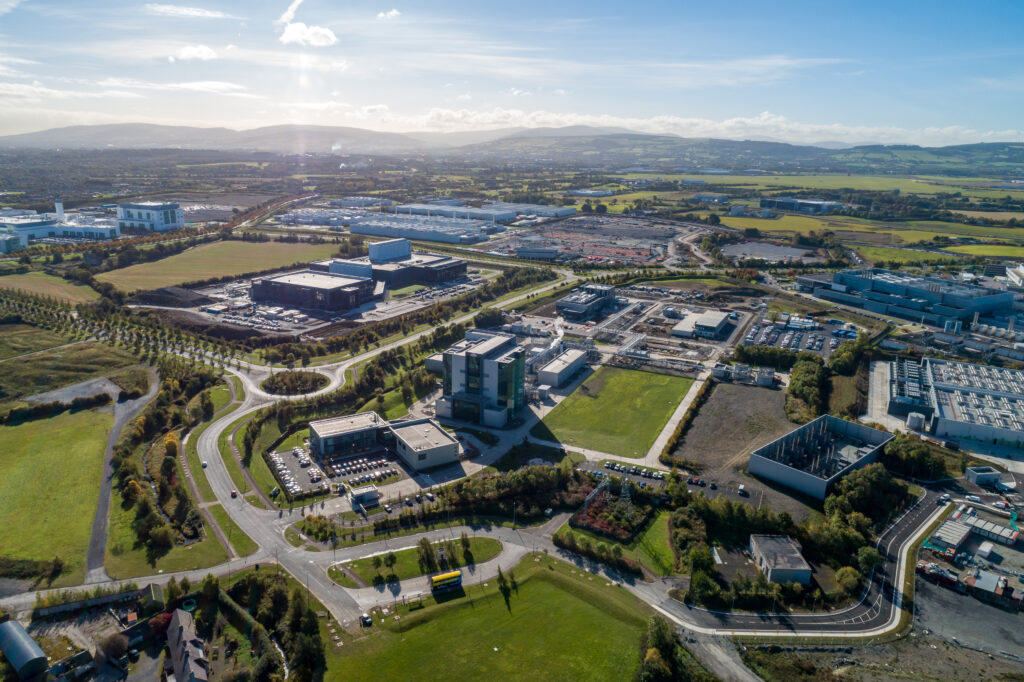 2.1 Developed and occupied commercial floorspace
In order to decipher the level of developed and occupied commercial floorspace within the County from the end of Q2 2022 up to the end of Q2 2023, the postal service Geo-directory spatial dataset was used to identify all registered commercial buildings which had been identified as new additions during this period.
This table provides details in regard to the floor area of the developed and occupied commercial floorspace for each industry type identified totalling 230,220sqm.
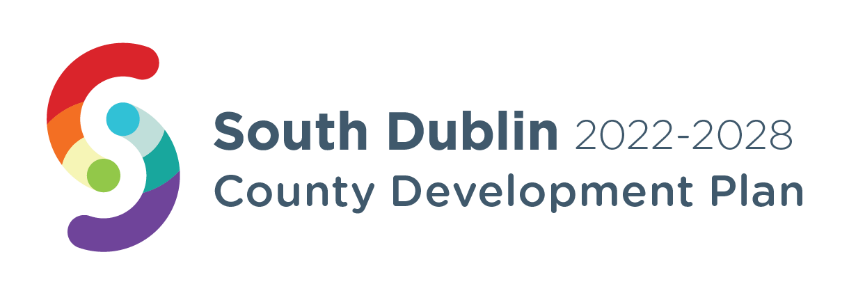 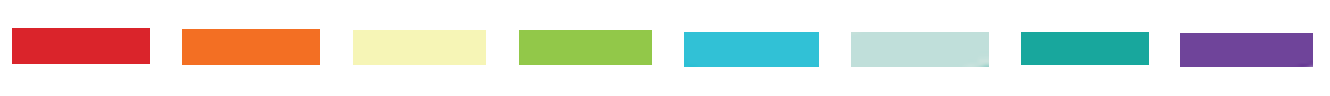 [Speaker Notes: From a spatial perspective the analysis carried out identifies that 90% of light industry delivered was located within the Citywest/Saggart/Rathcoole Newcastle (CSRN) Neighbourhood Area at Greenougue. In regard to the Logistics Industry 78% of the buildings identified were also located within the CSRN Neighbourhood Area. This neighbourhood area also accounted for 67% of buildings identified as  Retail Sales Industry Type. Within the retail and retails sale category the Naas Road/City Edge and Tallaght Neighbourhood areas accounted for 83% of the buildings delivered and occupied within the County.]
Part 2 Commercial Monitoring
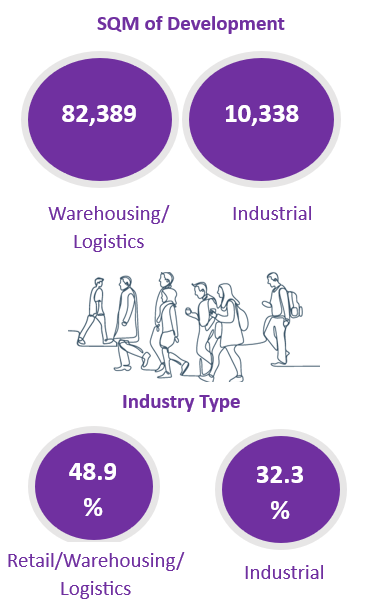 2.2 Planning permissions for business/employment uses (m2 of development) for:
(i) Office, (ii) Industrial, (iii) Retail, (iv) Warehousing/Logistics
Since the adoption of the Plan South Dublin County Council have been maintaining a manual dataset relating to permissions for business/employment uses and the sqm of development permitted. The data set includes details of all development types in the County and from a monitoring perspective categorises all commercial permissions into the four identified categories of Office, Industrial, Retail and Warehousing/Logistics.
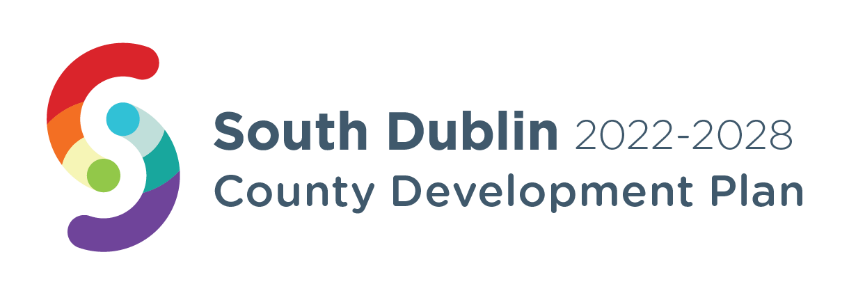 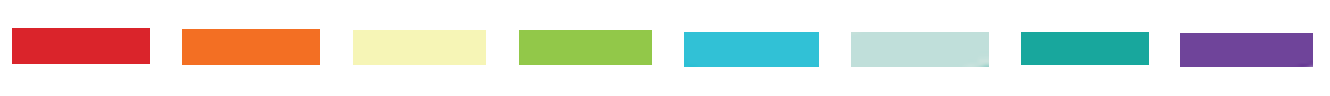 [Speaker Notes: Note: There were a further 112 planning applications relating to employment type developments which do not fall within the identified development types. Such permissions can relate to schools, healthcare, signage, childcare, telecommunications etc and accounted for a total floor area of 61,000 sqm.]
Part 3 Settlement Consolidation Sites
High Level Overview Table of progression of Strategic Development Areas
For the purposes of this monitoring report such sites are considered to align with the identified Strategic Development Areas as set out in the Regional Spatial and Economic Strategy for the Eastern and Midland Region which within South Dublin relate to: 

Adamstown SDZ, 

Clonburris SDZ, 

Tallaght Town Centre, 

Naas Road/City Edge 

Fortunestown Area.
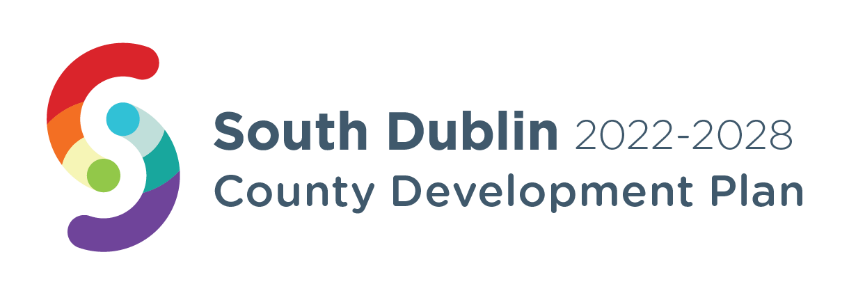 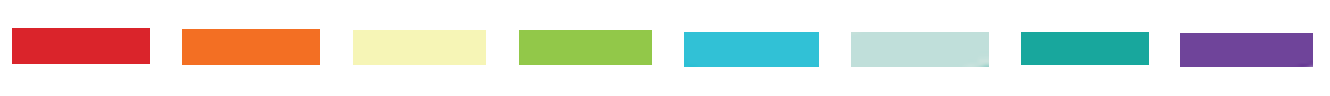